Autism in the Classroom
A guide to autism in the classroom and how you can make your classroom more conducive to learning!
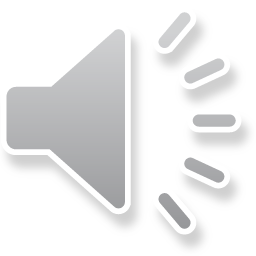 What will I learn today?
A student with autism may experience the classroom differently than a typically developing student.
Learning about a student’s disability improves understanding about how that student learns. 
As a teacher, you can alter your classroom in manageable ways that will allow for students with autism to have a better learning experience. 
Four key classroom features:
Engagement
Sensory Stimuli
Transitions
Social Relationships
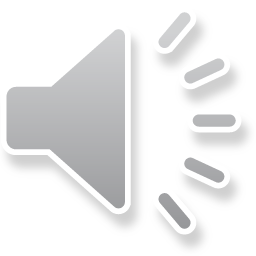 What is Autism?
Developmental disorder
experienced differently between individuals
Delays in language
May use little to no verbal communication
Repetitive behavior
Preference for consistent routines
Difficulty with social situations
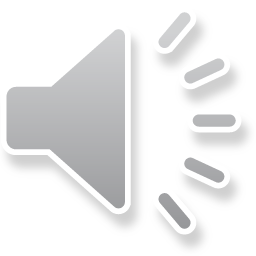 Engagement
Students with autism may struggle with maintaining eye contact
No eye contact does not mean that student is not focused! (Bagatell, 2012)

May take longer to comprehend question and form response. (Kossyvaki, Jones, &Guldberg, 2012)
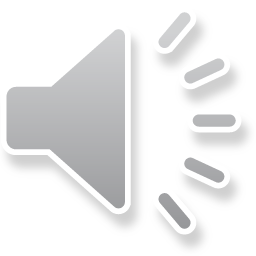 How can I help encourage engagement with task?
Allow time after a question for processing and answer-forming
Helpful for all students! (Kossyvvaki, Jones, and Guldberg, 2012)

Don’t reprimand student for apparent lack of focus.
Learn ways to encourage participation
Involve other students? (Bagatell, 2012)
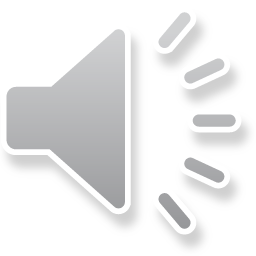 Sensory Stimuli
Students with autism may be more sensitive to stimuli, such as noise.

Consider sensory preferences in learning - these students may learn better when information is presented in different ways (e.g., visually instead of verbally).
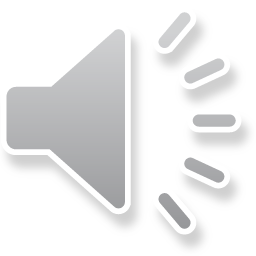 How can I help improve my classroom’s sensory environment?
Be aware of the noise level in the classroom
Adjust to comfort of child
Other sensory stimuli? Texture?

Think about how the student best learns
Use more than one method – pair pictures with words to help build language skills
All students can benefit from this, too!

(Deris & Di Carlo, 2013)
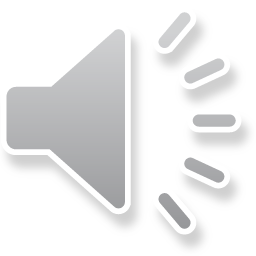 Transitions
Children with autism often prefer routines and predictability.

Transitions / unexpected changes may cause anxiety.
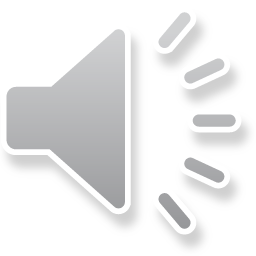 How can I make transitions more manageable?
Allow student to know ahead of time schedule for the day
Will know when to expect change and what comes next
Can individualize based on student’s learning style
Use visual schedules, timers, etc. (Hume et al., 2014)
Bonus: less time spent on transitions  more time for learning!
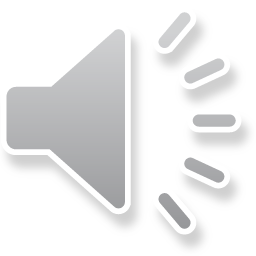 Social Relationships
Children with autism may have increased difficulty navigating social situations.
 more trouble making and maintaining friendships.
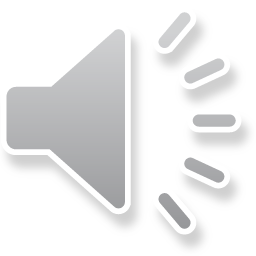 How can I create an accepting social environment?
Encourage cooperative activities instead of competitive ones. 
                       (Rotheram-Fuller et al., 2010)
Speak with the entire class on friendship, accepting others, and tips on conversation.
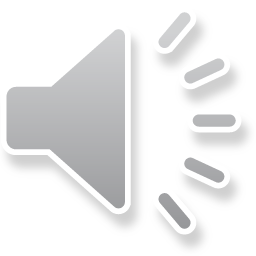 Classroom Discussion Guide
Book: Looking After Louis by Lesley Ely and Polly Dunbar
Encourage conversation about including others

Activity: Based on the book The Green Zone by Joel Shaul
Build conversation skills for all students
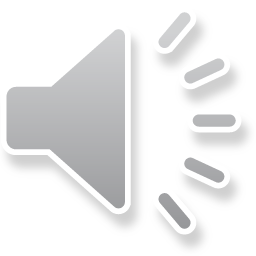 Summary
Keep student’s needs, preferences and learning style in mind.
Be aware of the sensory environment in the classroom.
Encourage acceptance and communication between all students in the classroom.
Use the Classroom Discussion Guide to lead a class, discussing relationships between classmates!
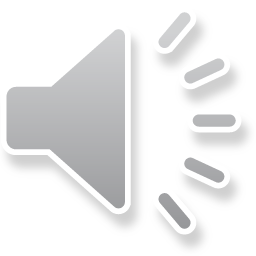